Государственное дошкольное образовательное учреждение комбинированного вида Василеостровского района Детский сад №8
Мастер-класс
Ознакомление дошкольников с ягодами (дикоросами) Ленинградской области толокнянка


Выполнила воспитатель
Лопаткина С.Б
Толокнянку в народе называют медвежьей ягодой: ее листья похожи на уши медведя.
По легендам, медведи любят есть эту ягоду.
 Это растение плохо горит в огне, благодаря своему составу. А если в доме висит картина с изображением толокнянки, пожары не страшны.
Интересно, что
Растет в наших и более северных лесах
Этот низкий кустарник стелется по земле
Ягоды красного цвета, слегка сплюснутые
Вкус напоминает  толокно
Толокнянка
На Руси с помощью толокнянки выделывали кожу для обуви,
 красили ее в разные оттенки
Использование человеком давно
В наше время
 сухие листья медвежьего ушка заваривают и используют для лечения разных заболеваний
Использование человеком в наше время
Рассмотрите, как подробно 
художник  Голоднов В.Н. изобразил растение
В изобразительном искусстве
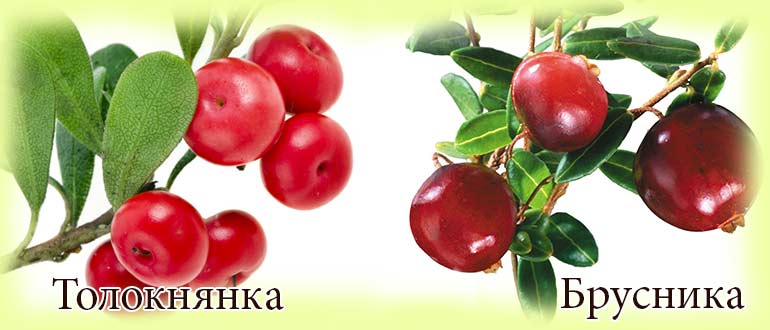 Рассмотрите, чем отличаются и чем похожи растения?
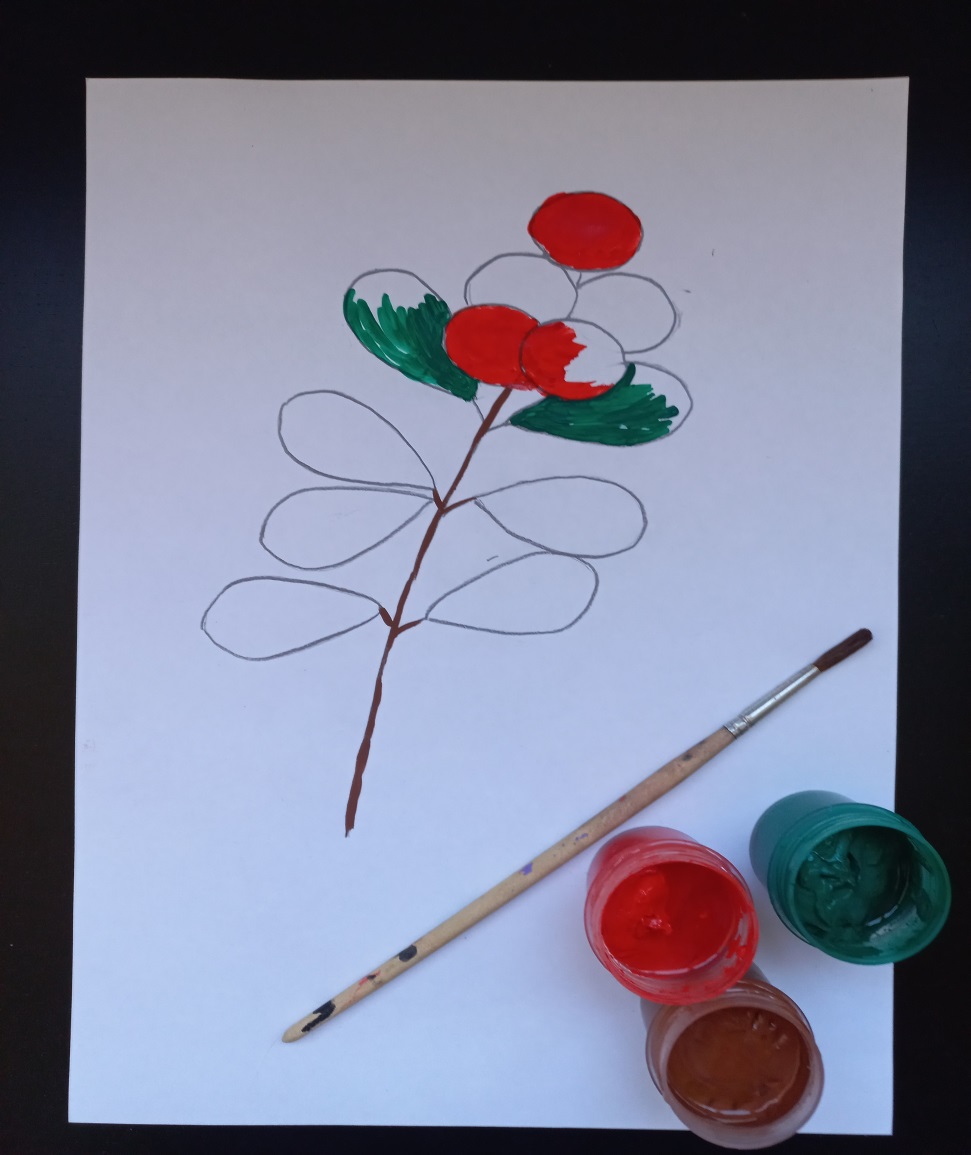 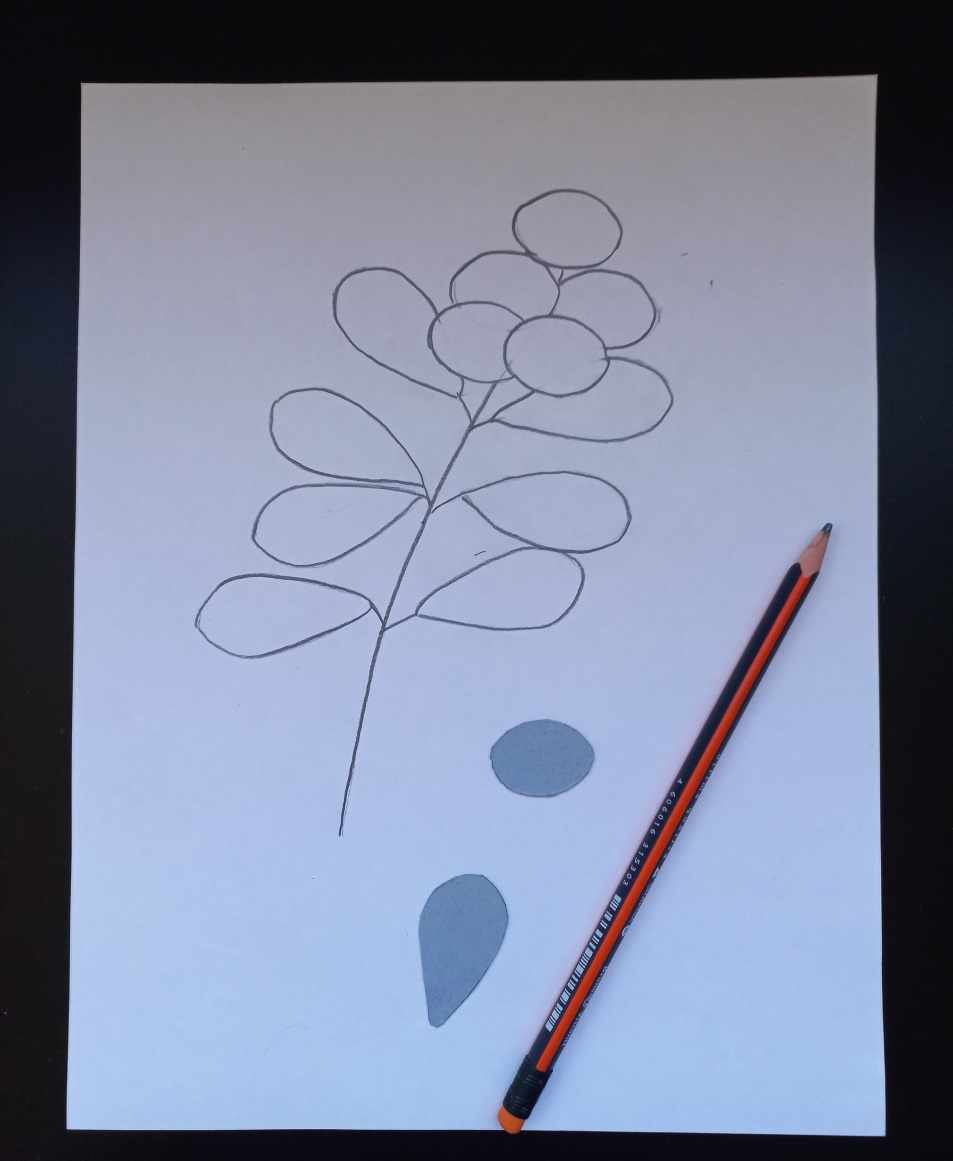 Нарисуй толокнянку с помощью шаблона
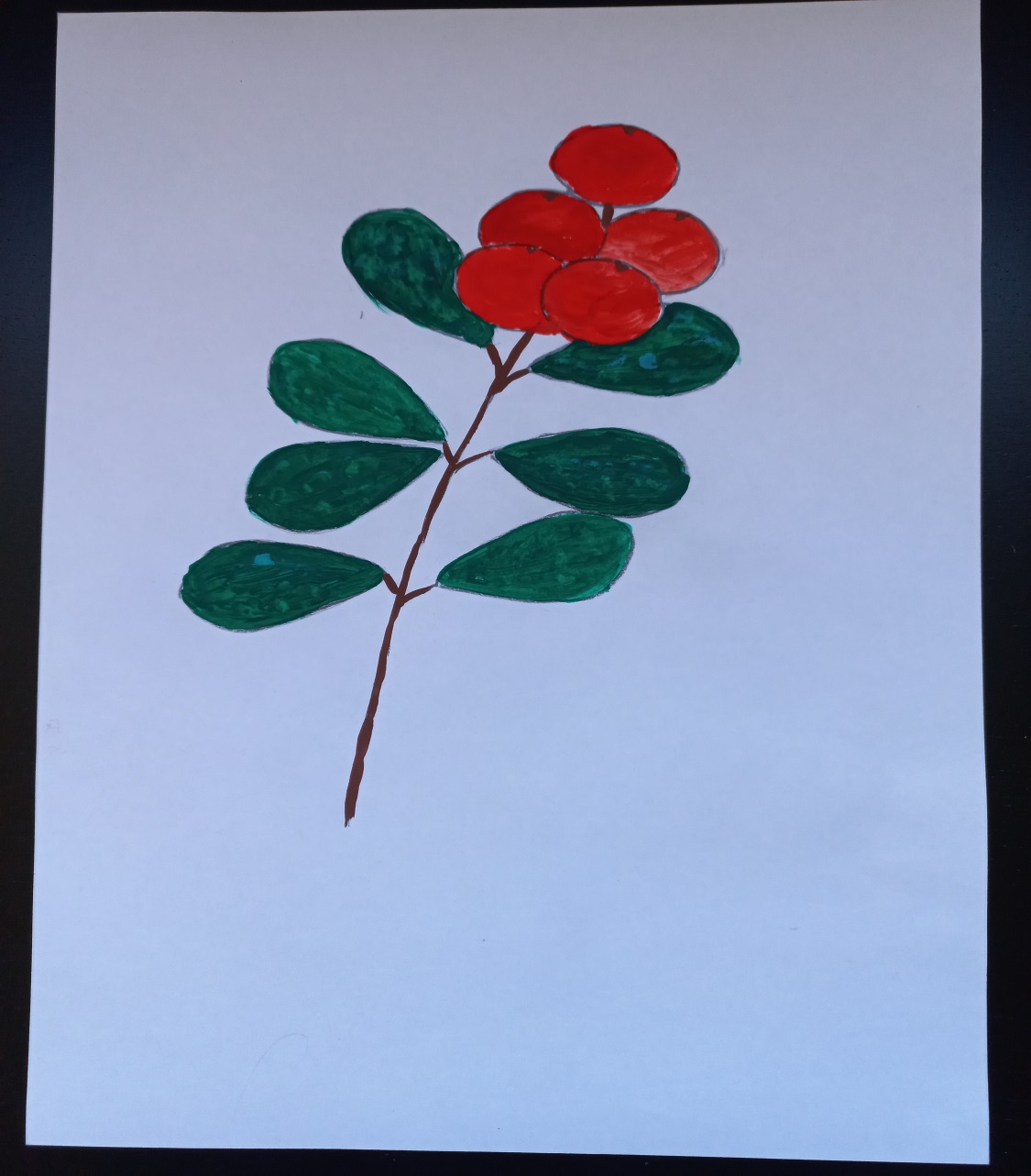 Рисунок
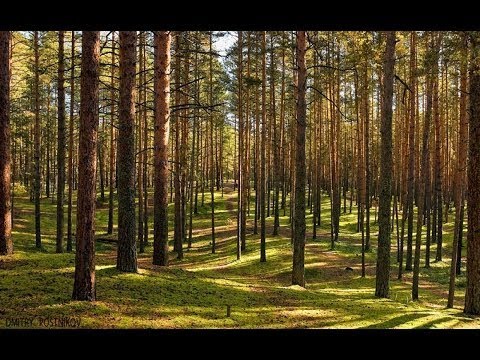 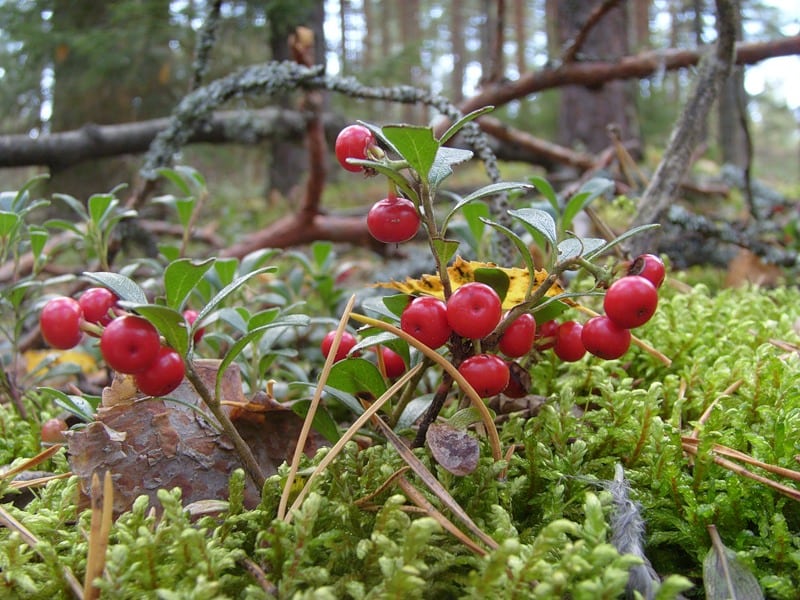 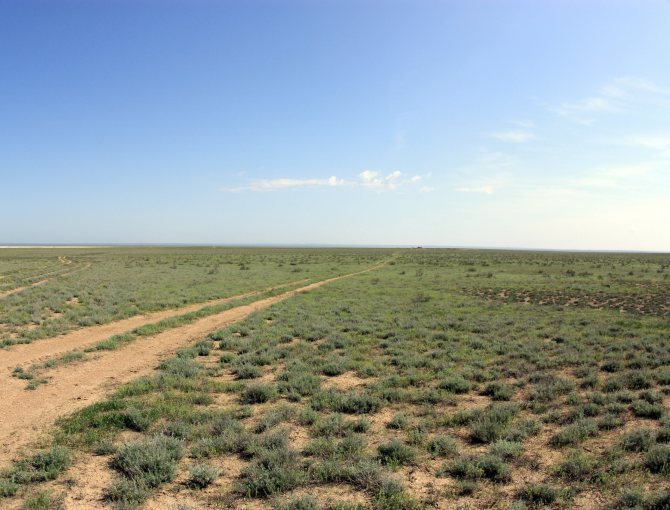 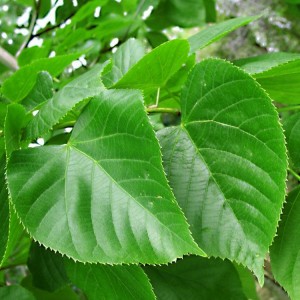 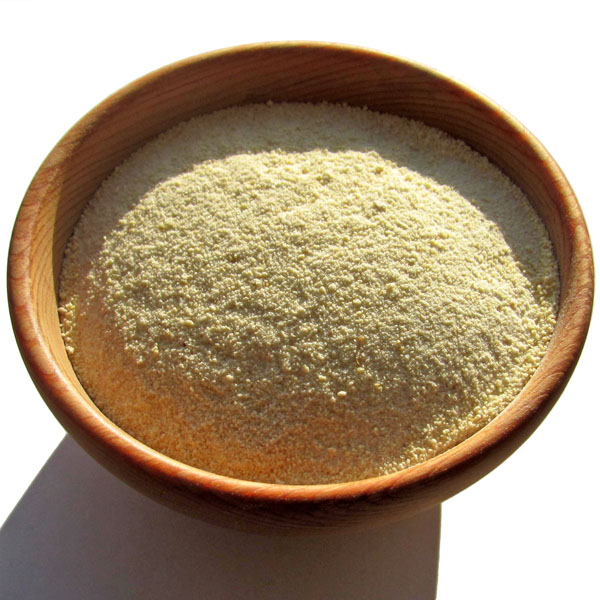 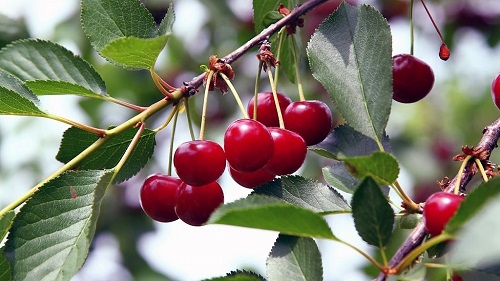 Какие картинки лишние ?